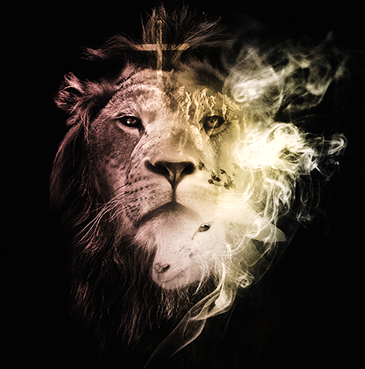 OFFENBARUNG
Zwischen KREUZ und THRON
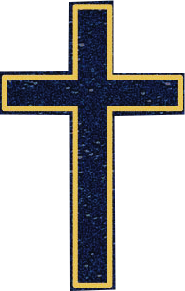 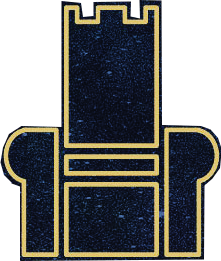 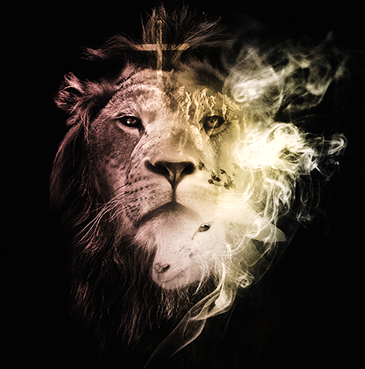 OFFENBARUNG
Zwischen KREUZ und THRON
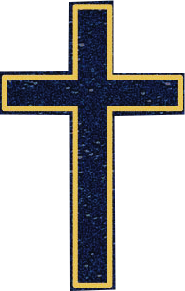 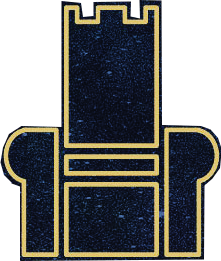 #seltsam   #wichtig   #relevant   #verständlich
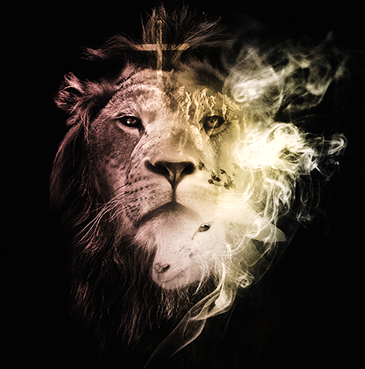 OFFENBARUNG
Zwischen KREUZ und THRON
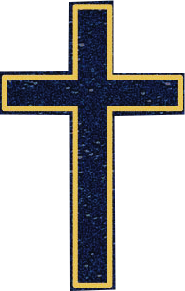 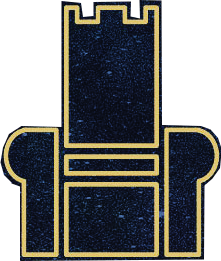 #seltsam   #wichtig   #relevant   #verständlich
Offb 1,1: Offenbarung Jesu Christi, die Gott ihm gab, um seinen Knechten zu zeigen, was bald geschehen muss …
2Kön 6,15-17: Und in der Frühe machte sich der Diener des Gottesmannes auf, ging hinaus, und sieh, rings um die Stadt lag ein Heer mit Pferden und Wagen. Da sagte sein Diener zu ihm: Ach, mein Herr, was sollen wir tun? 16 Und er sprach: Fürchte dich nicht, denn die bei uns sind, sind zahlreicher als die bei ihnen. 17 Und Elisa betete: HERR, öffne ihm doch die Augen, dass er sieht! Und der HERR öffnete dem Diener die Augen, und er sah, und sieh, rings um Elisa war der Berg voller Pferde und Wagen aus Feuer.
2Kön 6,15-17: Und in der Frühe machte sich der Diener des Gottesmannes auf, ging hinaus, und sieh, rings um die Stadt lag ein Heer mit Pferden und Wagen. Da sagte sein Diener zu ihm: Ach, mein Herr, was sollen wir tun? 16 Und er sprach: Fürchte dich nicht, denn die bei uns sind, sind zahlreicher als die bei ihnen. 17 Und Elisa betete: HERR, öffne ihm doch die Augen, dass er sieht! Und der HERR öffnete dem Diener die Augen, und er sah, und sieh, rings um Elisa war der Berg voller Pferde und Wagen aus Feuer.
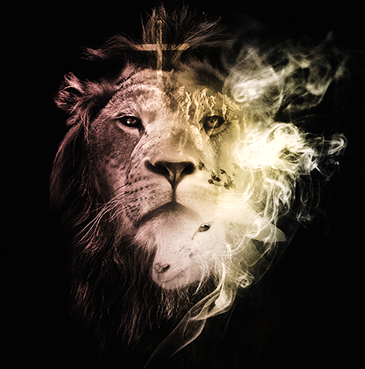 OFFENBARUNG
Zwischen KREUZ und THRON
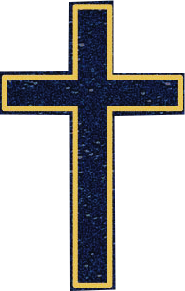 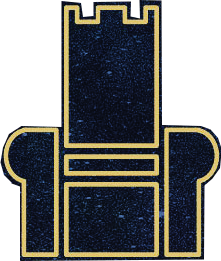 #seltsam   #wichtig   #relevant   #verständlich
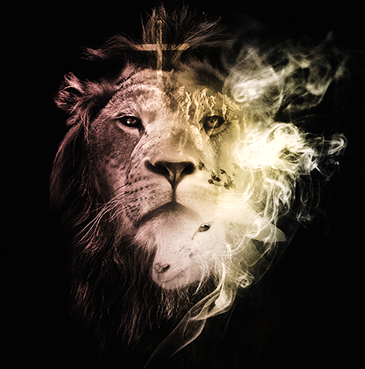 OFFENBARUNG
Zwischen KREUZ und THRON
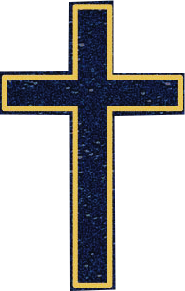 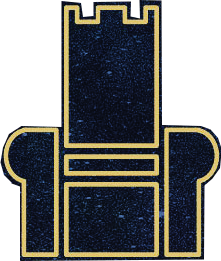 #seltsam   #wichtig   #relevant   #verständlich
Offb 1,4.11: Johannes an die sieben Gemeinden, die in Asien sind … 11 Was du zu sehen bekommst, das schreibe in ein Buch und schicke es den sieben Gemeinden: nach Ephesus, nach Smyrna, nach Pergamon, nach Thyatira, nach Sardes, nach Philadelphia und nach Laodizea.
Offb 1,4.11: Johannes an die sieben Gemeinden, die in Asien sind … 11 Was du zu sehen bekommst, das schreibe in ein Buch und schicke es den sieben Gemeinden: nach Ephesus, nach Smyrna, nach Pergamon, nach Thyatira, nach Sardes, nach Philadelphia und nach Laodizea. 

Offb 2-3: Wer Ohren hat, der höre, was der Geist den Gemeinden sagt.
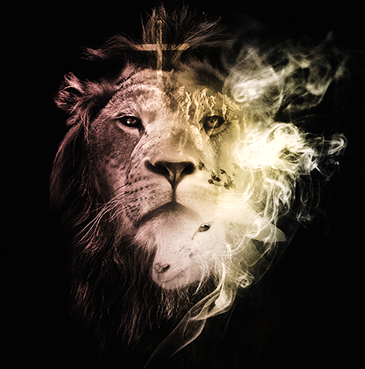 OFFENBARUNG
Zwischen KREUZ und THRON
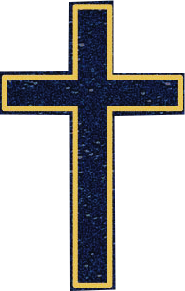 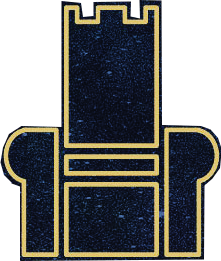 #seltsam   #wichtig   #relevant   #verständlich
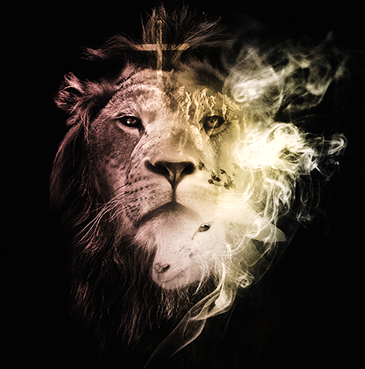 OFFENBARUNG
Zwischen KREUZ und THRON
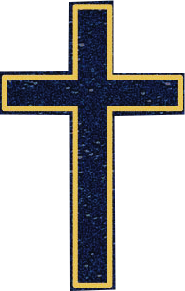 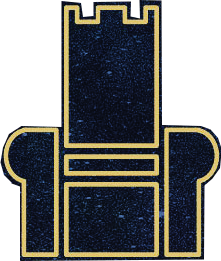 #seltsam   #wichtig   #relevant   #verständlich
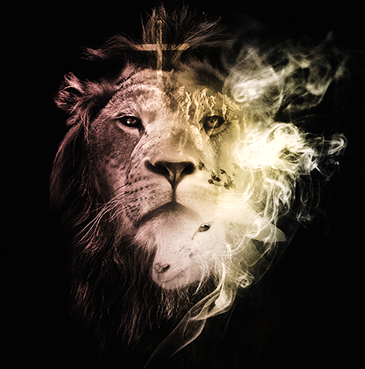 Gott
„Der Allmächtige“
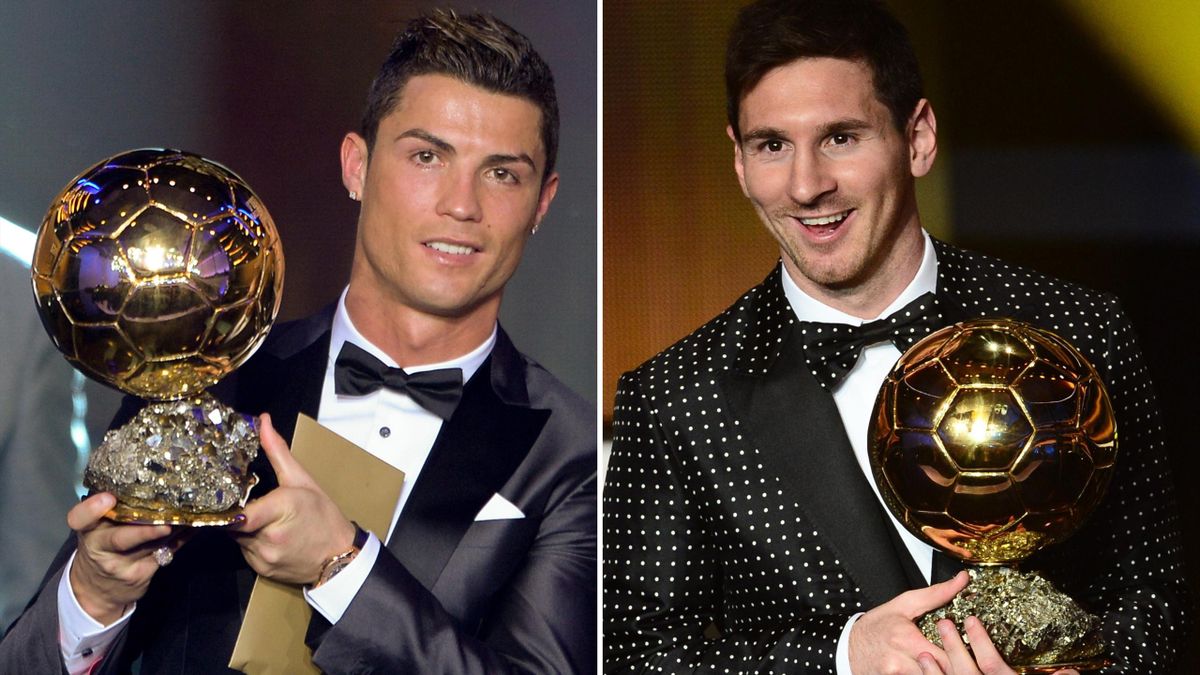 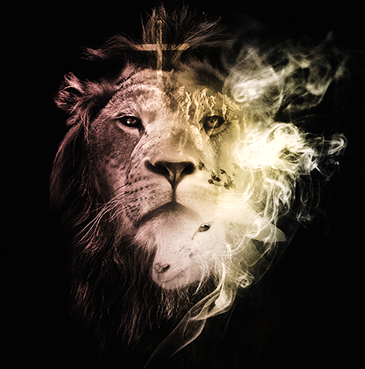 Gott
… die größte Wirklichkeit
Offb 1,4.8: Johannes an die sieben Gemeinden, die in Asien sind: Gnade sei mit euch und Friede von dem, der ist und der war und der kommt […] 8 Ich bin das Alpha und das Omega, spricht Gott, der Herr, der ist und der war und der kommt, der Allmächtige.
Offb 1,4.8: Johannes an die sieben Gemeinden, die in Asien sind: Gnade sei mit euch und Friede von dem, der ist und der war und der kommt […] 8 Ich bin das Alpha und das Omega, spricht Gott, der Herr, der ist und der war und der kommt, der Allmächtige.
Offb 1,4.8: Johannes an die sieben Gemeinden, die in Asien sind: Gnade sei mit euch und Friede von dem, der ist und der war und der kommt […] 8 Ich bin das Alpha und das Omega, spricht Gott, der Herr, der ist und der war und der kommt, der Allmächtige.
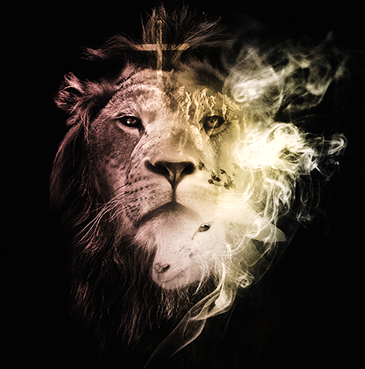 Gott
… die größte Wirklichkeit
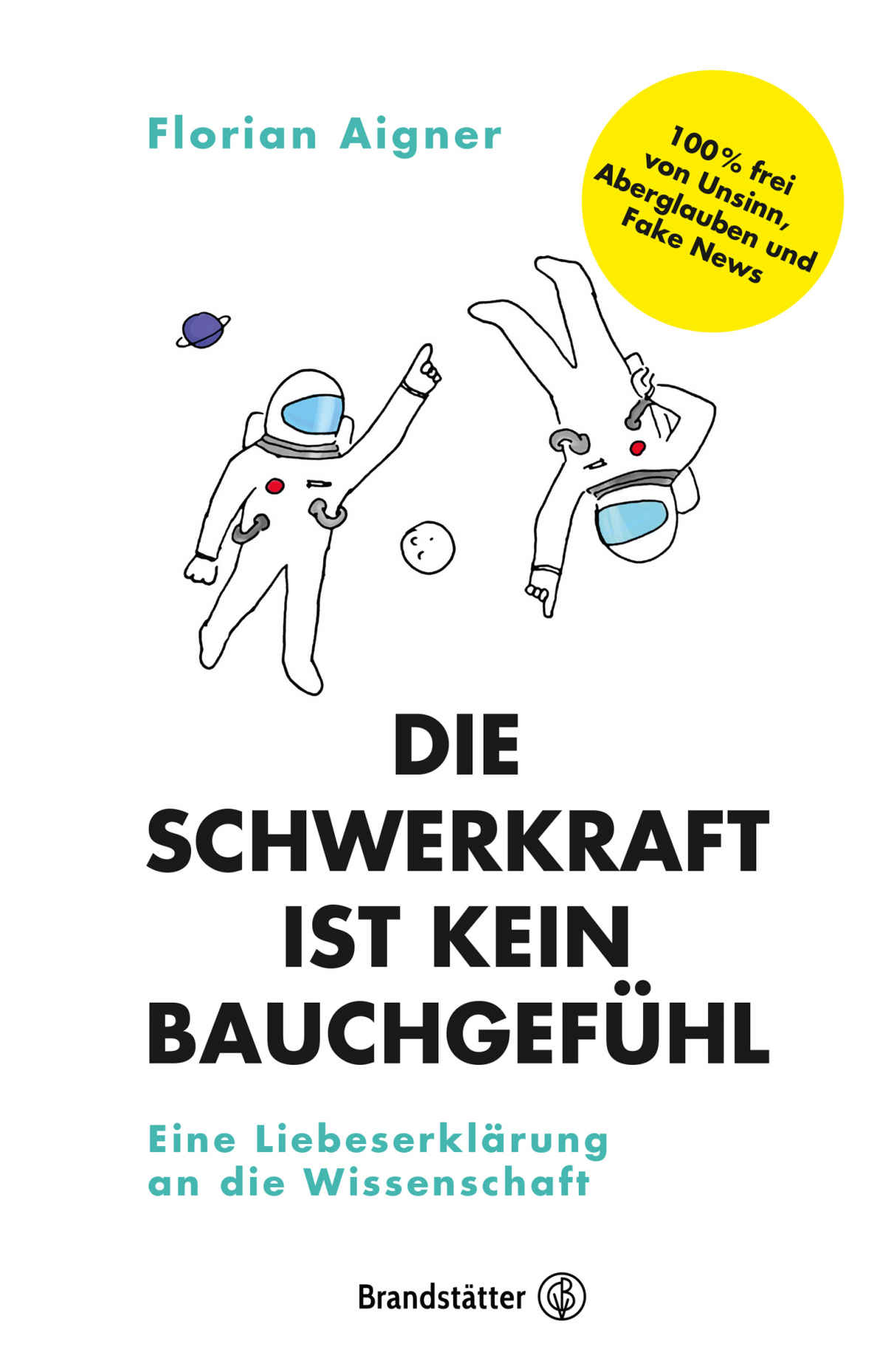 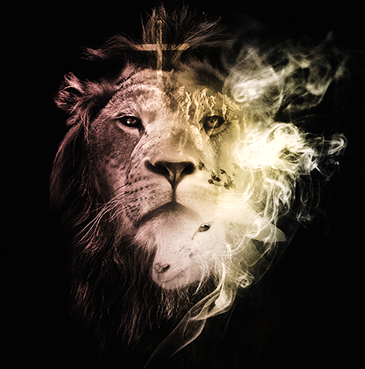 Gott
… der Allmächtige
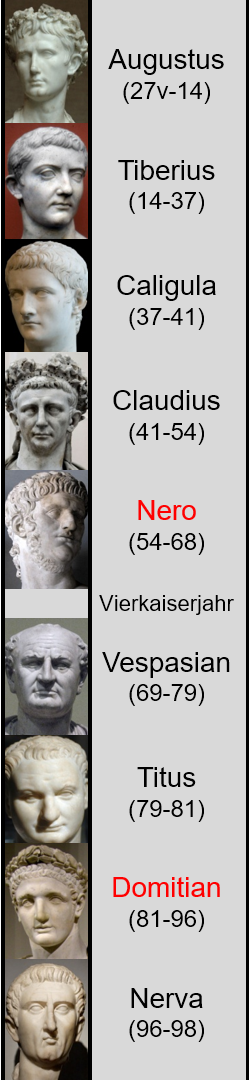 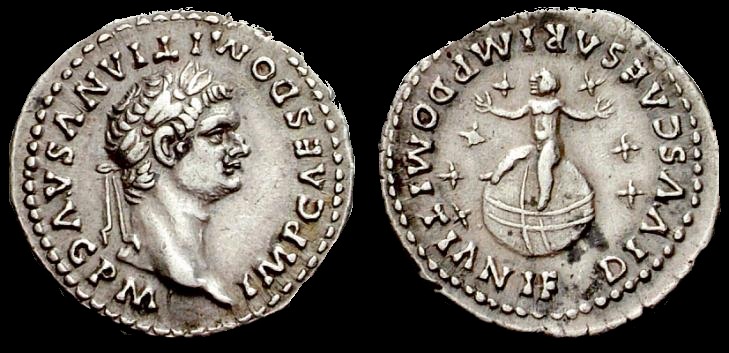 παντοκράτωρ
2Kor 6,8; Offb 1,8; 4,8; 11,17; 15,3; 16,7.14; 19,6.15; 21,22
Offb 4,1-9: Danach schaute ich: Und siehe, eine Tür im Himmel stand offen […] 2 und siehe, ein Thron stand im Himmel, und auf dem Thron saß einer, 3 und der da saß, hatte ein Gesicht, das war wie Jaspis und Karneol, und den Thron umgab ein Regenbogen, der sah aus wie ein Smaragd. 4 Und rings um den Thron sah ich vierundzwanzig andere Throne, und auf den Thronen saßen vierundzwanzig Älteste, in weiße Gewänder gehüllt und mit goldenen Kronen auf dem Haupt. […] 6 Und mitten auf dem Thron und rings um den Thron herum sind vier Wesen, die mit Augen übersät sind, vorne und hinten. 7 Das erste Wesen gleicht einem Löwen, das zweite gleicht einem Stier, das dritte hat das Gesicht eines Menschen, das vierte gleicht einem Adler im Flug. 8 Und die vier Wesen […] rufen ohne Unterlass Tag und Nacht: Heilig, heilig, heilig ist der Herr, Gott, der Allmächtige, der war und der ist und der kommt. […] 5,11… Stimme vieler Engel ringsum den Thron.
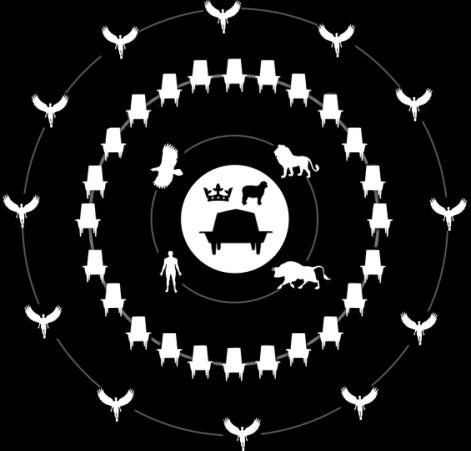 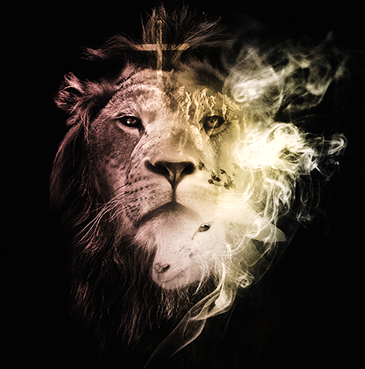 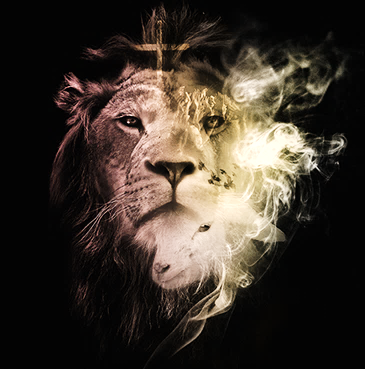 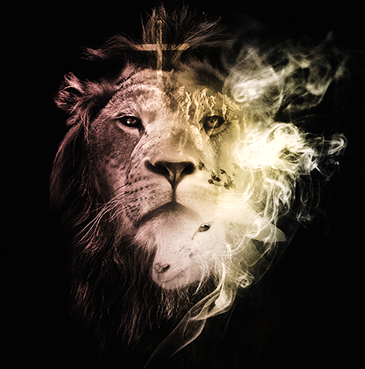 Gott
… der Allmächtige
„Glaube heißt nicht ‚Gott kann‘, 
sondern ‚Gott wird‘!“

Abraham Lincoln
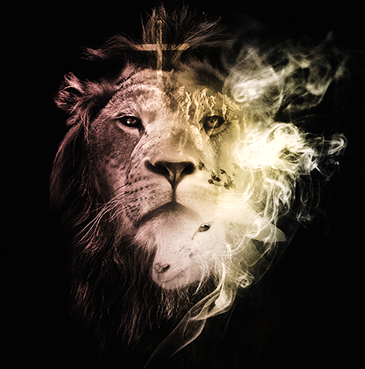 Gott
… unser liebender Vater
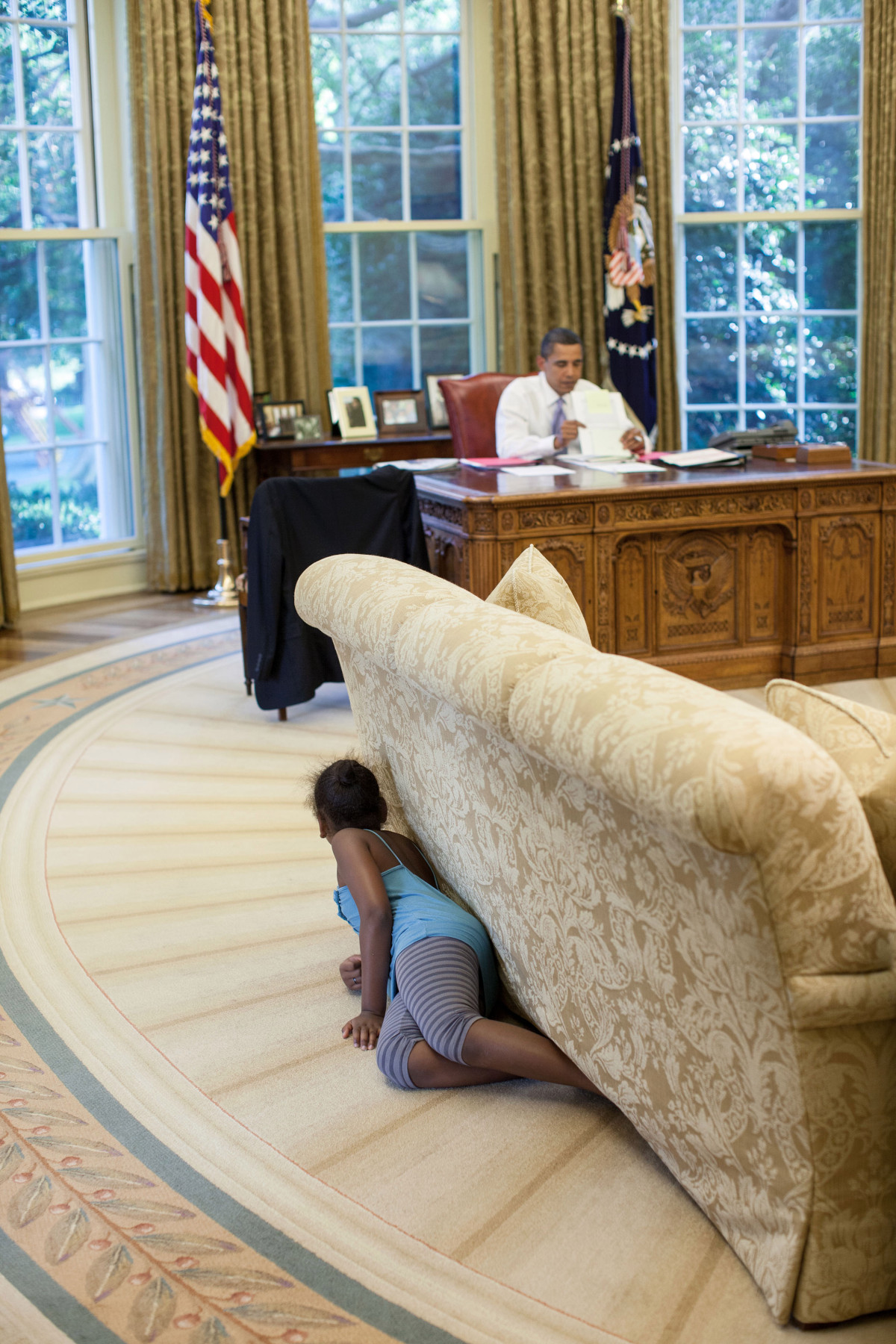 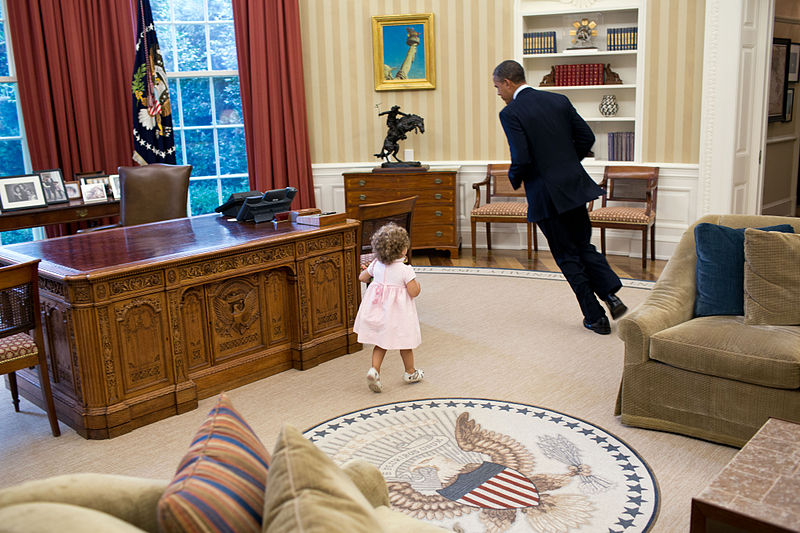 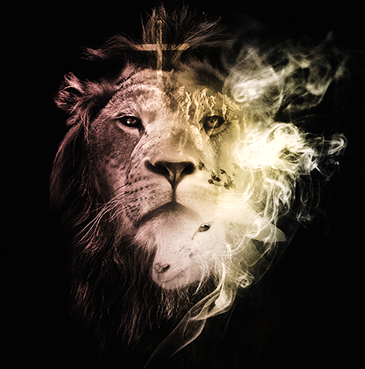 Gott
… unser liebender Vater
Offb 21,3-7: Siehe, die Wohnung Gottes bei den Menschen! Er wird bei ihnen wohnen, und sie werden sein Volk sein, und Gott selbst wird mit ihnen sein, ihr Gott. 4 Und abwischen wird er jede Träne von ihren Augen, und der Tod wird nicht mehr sein, und kein Leid, kein Geschrei und kein Schmerz wird mehr sein […] 7 Wer den Sieg erringt, wird dies alles erben, und ich werde ihm Gott sein, und er wird mir Sohn sein.
Offb 21,3-7: Siehe, die Wohnung Gottes bei den Menschen! Er wird bei ihnen wohnen, und sie werden sein Volk sein, und Gott selbst wird mit ihnen sein, ihr Gott. 4 Und abwischen wird er jede Träne von ihren Augen, und der Tod wird nicht mehr sein, und kein Leid, kein Geschrei und kein Schmerz wird mehr sein […] 7 Wer den Sieg erringt, wird dies alles erben, und ich werde ihm Gott sein, und er wird mir Sohn sein.
Offb 21,3-7: Siehe, die Wohnung Gottes bei den Menschen! Er wird bei ihnen wohnen, und sie werden sein Volk sein, und Gott selbst wird mit ihnen sein, ihr Gott. 4 Und abwischen wird er jede Träne von ihren Augen, und der Tod wird nicht mehr sein, und kein Leid, kein Geschrei und kein Schmerz wird mehr sein […] 7 Wer den Sieg erringt, wird dies alles erben, und ich werde ihm Gott sein, und er wird mir Sohn sein.
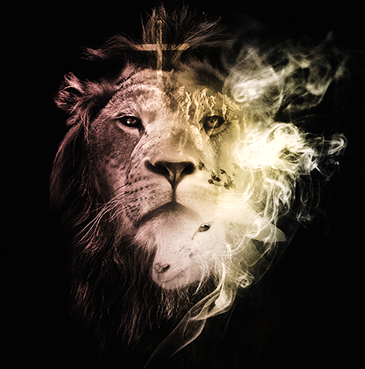 Gott
… der Sieger
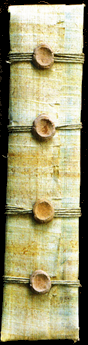 5
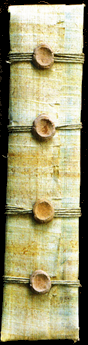 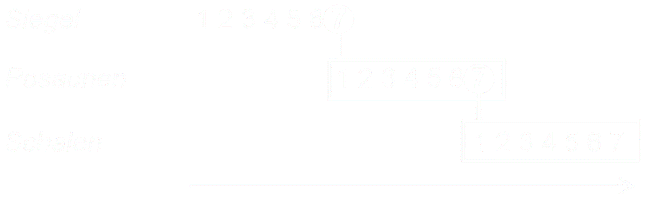 5
16
6
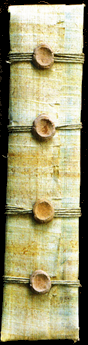 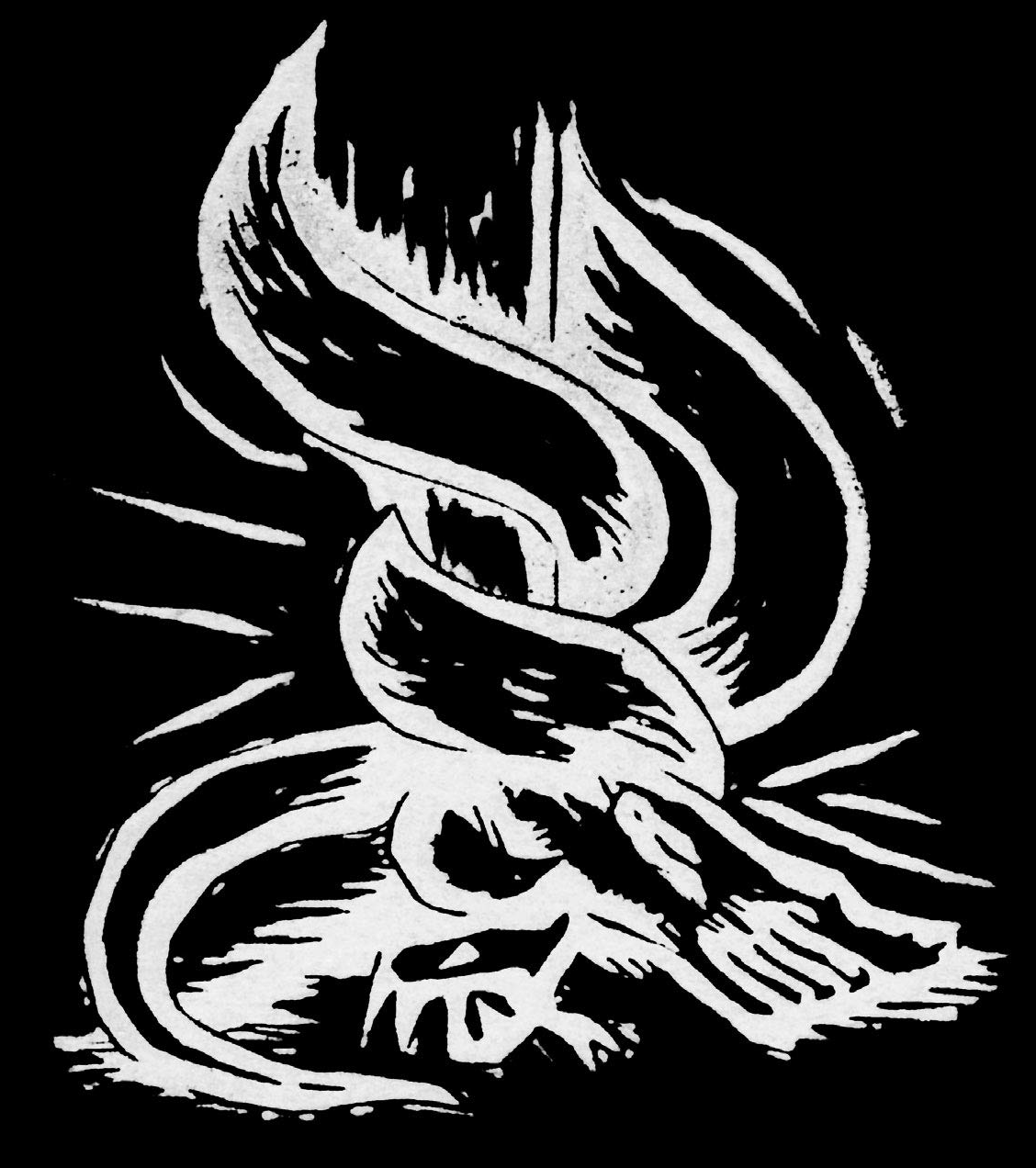 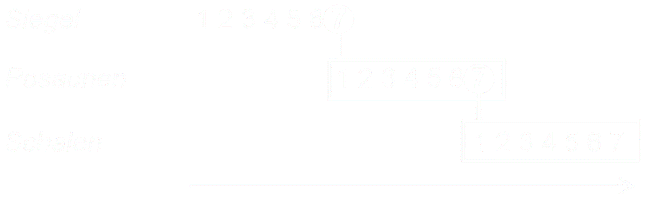 5
16
17-20
6
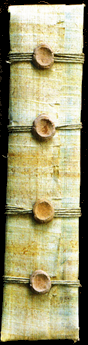 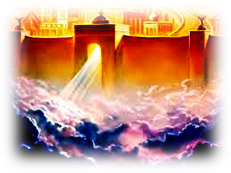 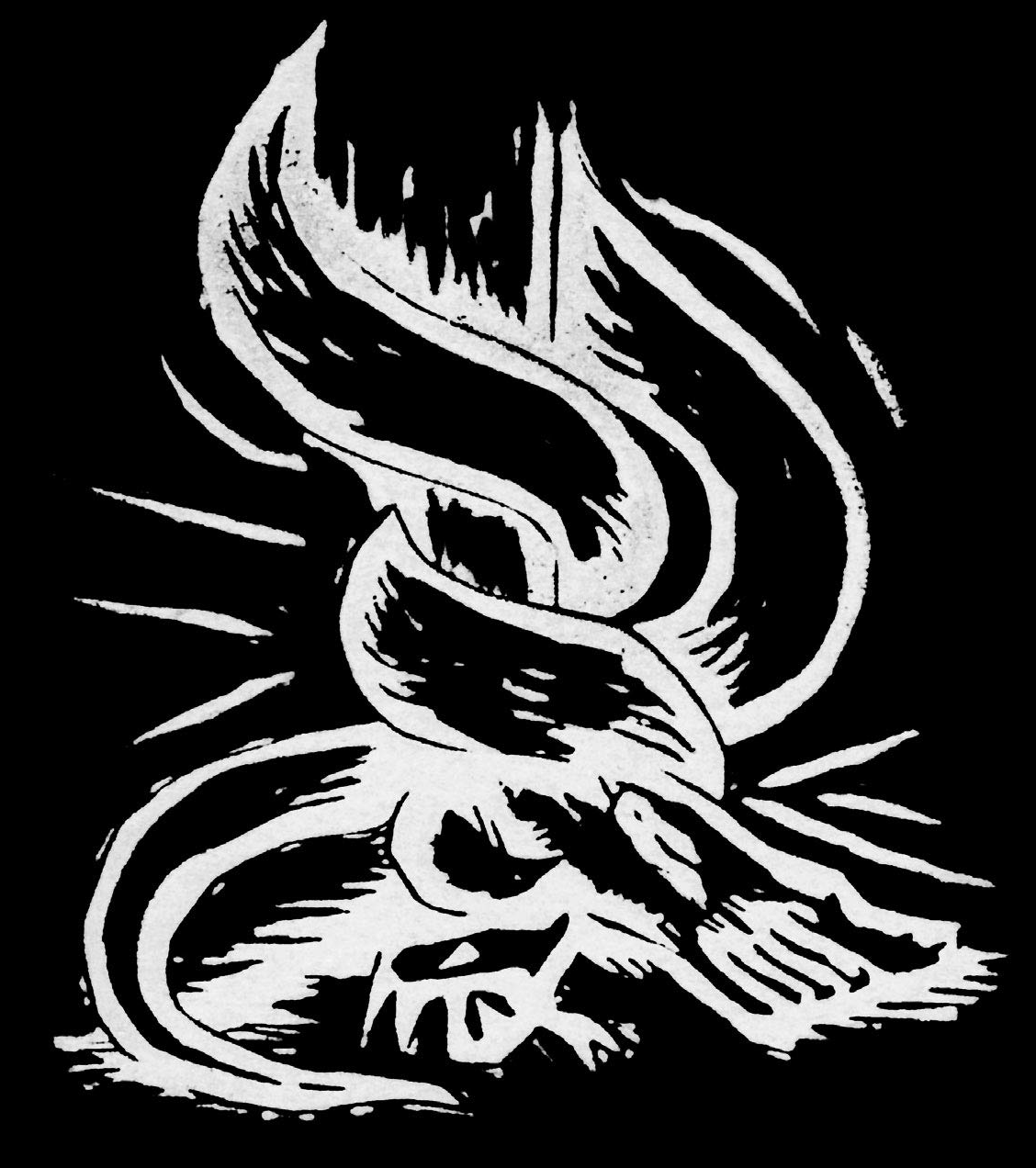 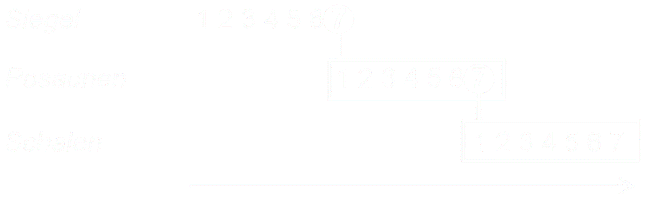 5
16
17-20
21-22
6
Offb 6,10: Und sie schrien mit lauter Stimme: Wie lange noch, Herrscher, Heiliger und Wahrhaftiger, zögerst du, zu richten und unser Blut zu rächen an denen, die auf der Erde wohnen?
Offb 21,3-4: Siehe, die Wohnung Gottes bei den Menschen! Er wird bei ihnen wohnen, und sie werden sein Volk sein, und Gott selbst wird mit ihnen sein, ihr Gott. 4 Und abwischen wird er jede Träne von ihren Augen, und der Tod wird nicht mehr sein, und kein Leid, kein Geschrei und kein Schmerz wird mehr sein, denn was zuerst war, ist vergangen.
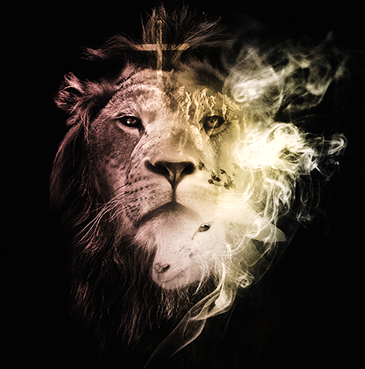 Gott
… der Sieger
Offb 5,2-5: Und ich sah einen starken Engel, der mit lauter Stimme rief: Wer ist würdig, das Buch zu öffnen und seine Siegel zu lösen? 3 Und niemand im Himmel oder auf der Erde oder unter der Erde vermochte das Buch zu öffnen und hineinzuschauen. […] 5 Und einer von den Ältesten sagt zu mir: Weine nicht! Siehe, den Sieg errungen hat der Löwe aus dem Stamm Juda, der Spross Davids; er kann das Buch und seine sieben Siegel öffnen.
Offb 5,2-5: Und ich sah einen starken Engel, der mit lauter Stimme rief: Wer ist würdig, das Buch zu öffnen und seine Siegel zu lösen? 3 Und niemand im Himmel oder auf der Erde oder unter der Erde vermochte das Buch zu öffnen und hineinzuschauen. […] 5 Und einer von den Ältesten sagt zu mir: Weine nicht! Siehe, den Sieg errungen hat der Löwe aus dem Stamm Juda, der Spross Davids; er kann das Buch und seine sieben Siegel öffnen.
τετέλεσται
Johannes 19,30
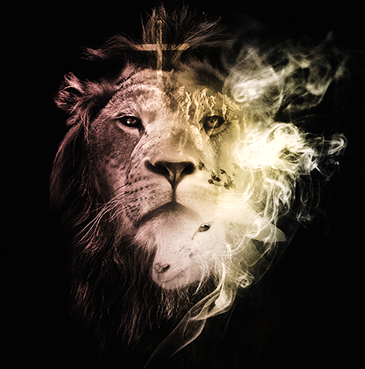 Gott
„Der Allmächtige“